Chapter 16 – Materials
The Chemical World – Building Blocks
Objectives:
To give students an understanding of the properties of the three states of matter
To help students appreciate how the properties of solids, liquids and gases can be explained in terms of the particle theory
P.138
Keywords:
Matter
Diffusion
Evaporation
Compress
Condensation
P.138
16.1 States of matter
Matter
Matter is anything that takes up space and has mass.
The three states of matter are solid, liquid and gas.
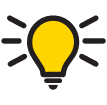 Q: What experiment could you carry out to show that a gas takes up space?
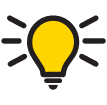 Q: What experiment could you carry out to show that a gas has mass?
P.138
Gas has volume
Gas has mass
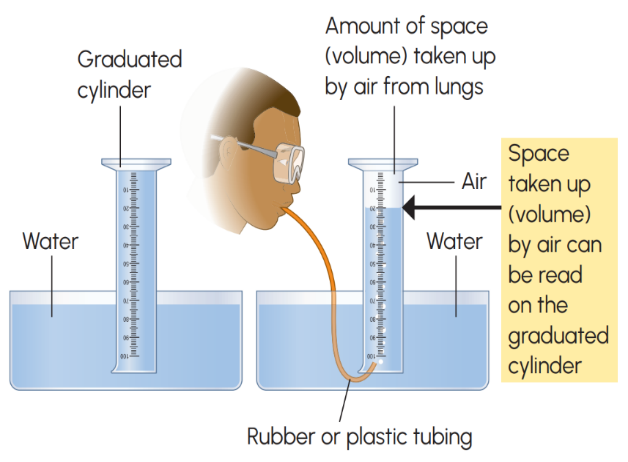 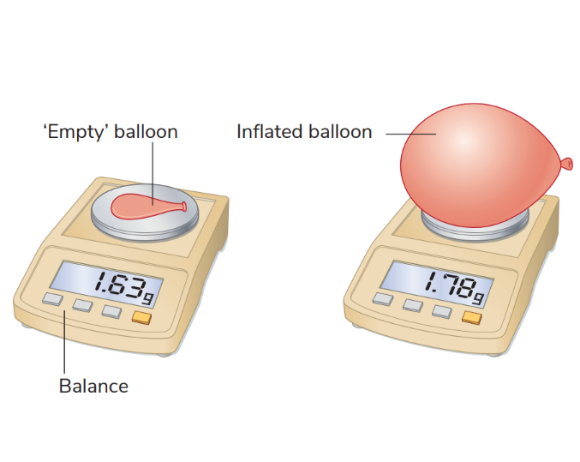 P.138
16.2 The particle theory
The particle theory
Scientists have developed a theory to explain the properties of solids, liquids and gases.
Solids, liquids and gases are made up of tiny particles that can only be seen with a special type of microscope.
The particle theory explains how these particles appear in the three states of matter.
P.139
The particle theory
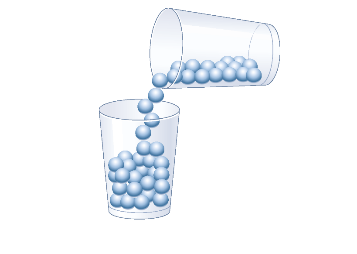 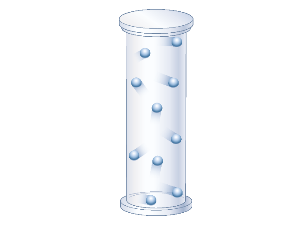 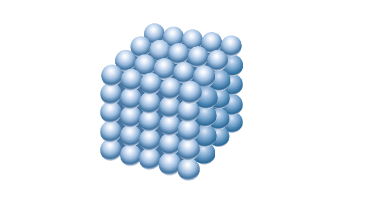 P.139
16.3 Properties of the states of matter
Properties of the states of matter
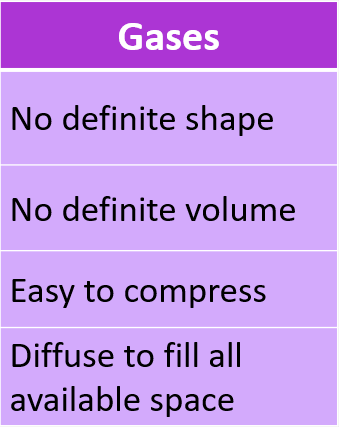 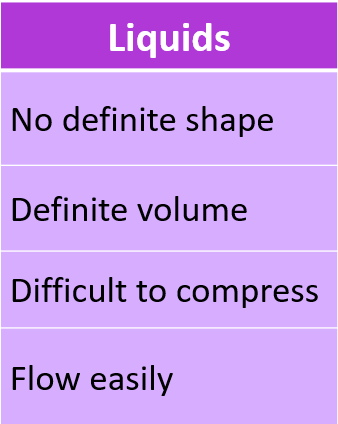 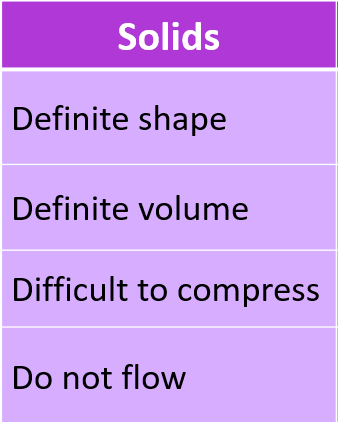 P.139 & p.140
Diffusion
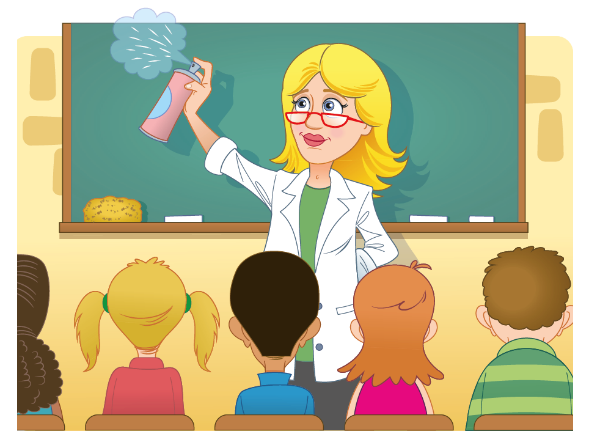 Diffusion is the spreading out of materials due to the movement of their particles. Diffusion takes place from an area of high concentration to an area of low concentration.
p.140
16.4 Change of state
Change of State - Melting
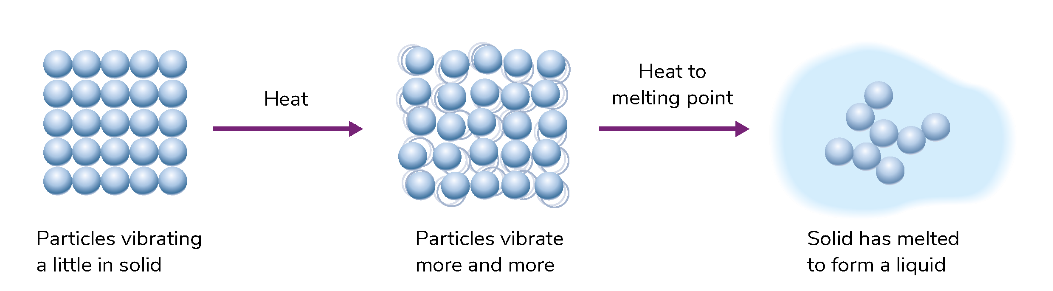 When a solid melts, the particles vibrate so much that they break away from their fixed positions. The solid now begins to change into a liquid.
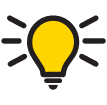 Q: What is the difference between the terms melting and melting point?
p.141
Measuring the melting point of a solid
Video Link – Click to Play
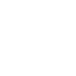 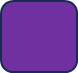 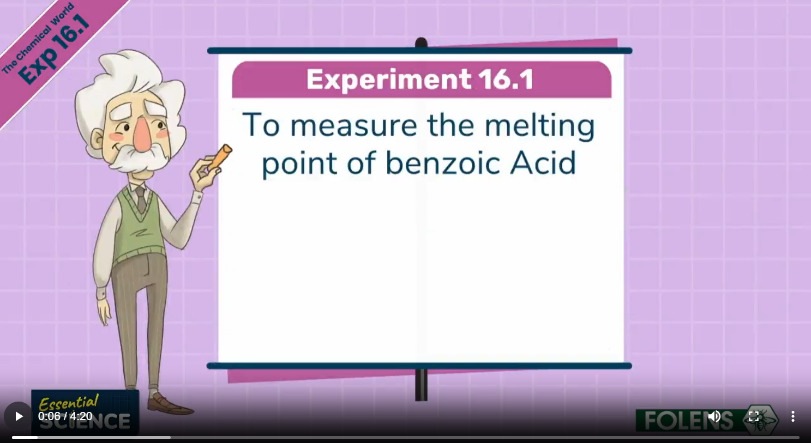 Scan QR code for full video
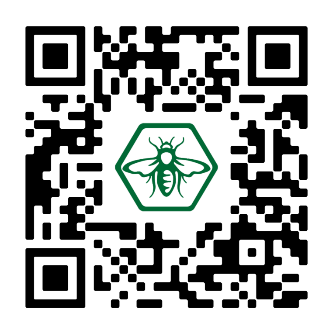 p.142
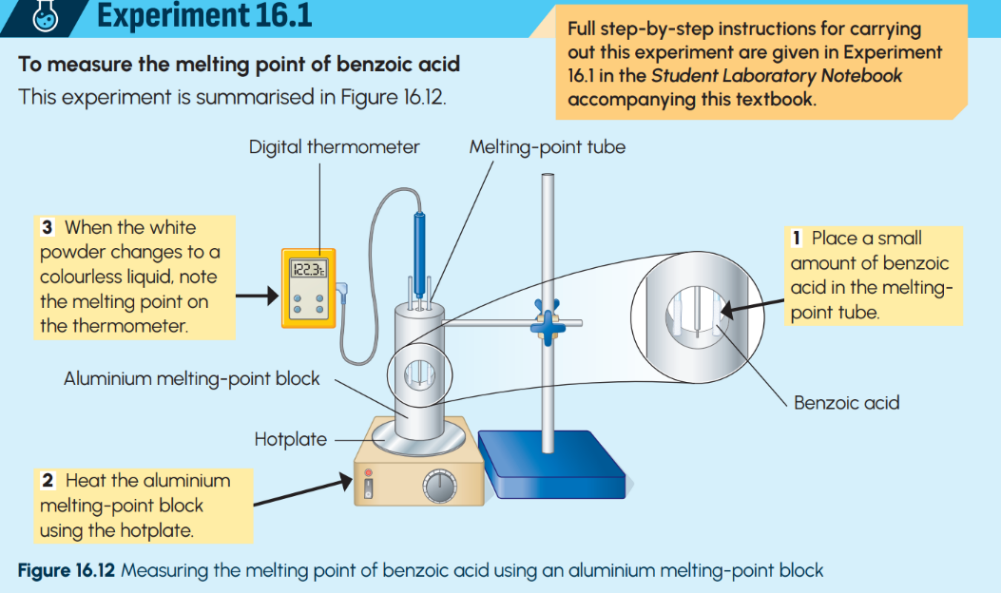 p.142
Change of State - Boiling
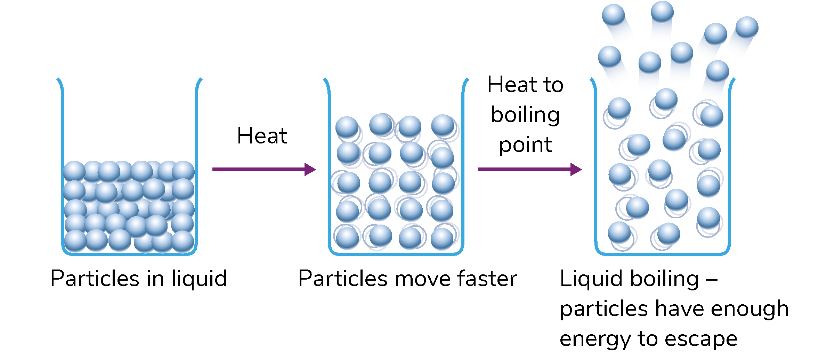 At the boiling point of a liquid, the particles break away from all parts of the liquid and form a gas.
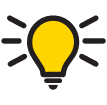 Q: What is the difference between the terms boiling and boiling point?
p.143
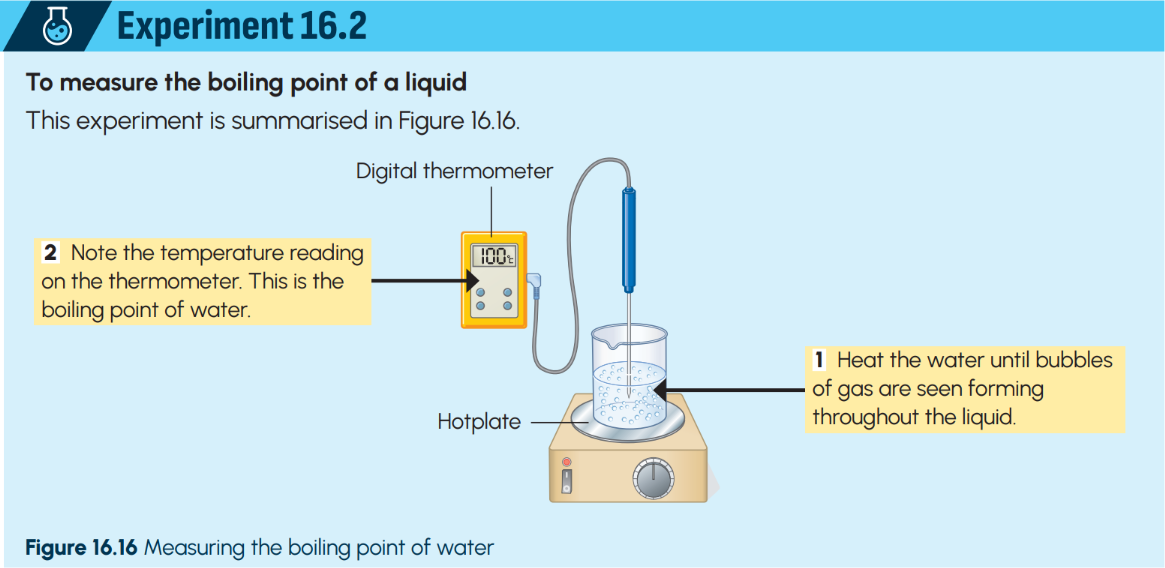 p.143
Change of state  - Match the definition activity
The temperature at which a liquid changes to a solid
Melting point
The changing of a gas to a liquid
Evaporation
The changing of a liquid to a gas 
at the surface of the liquid
Boiling point
The temperature at which a liquid changes to a gas
Condensation
The temperature at which a solid changes to a liquid
Freezing point
Change of states of state – Everyday life examples
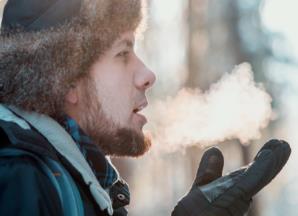 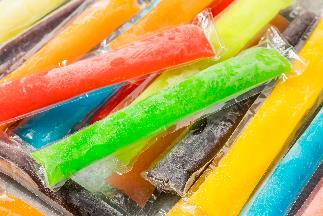 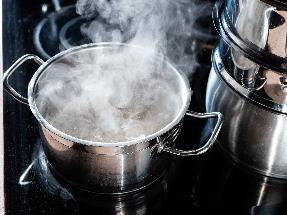 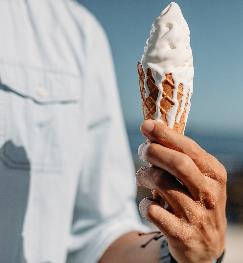 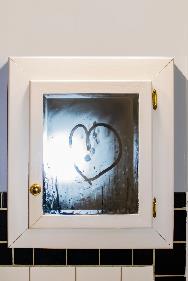 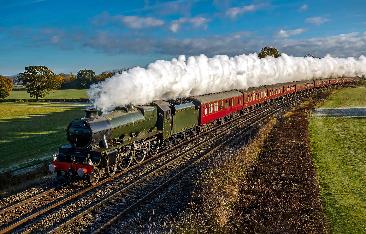 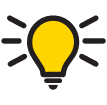 Q: What changes of state are evident in the photos?
Video Link – Click to Play
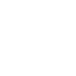 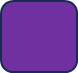 Keyword Recap – Click to Reveal
Matter
Anything that takes up space and has mass
The movement of particles from an area of high to low concentration
Diffusion
Evaporation
The changing of a liquid to a gas at the surface of the liquid
Compress
The particles can be squeezed into a smaller volume
Condensation
The changing of a gas to a liquid
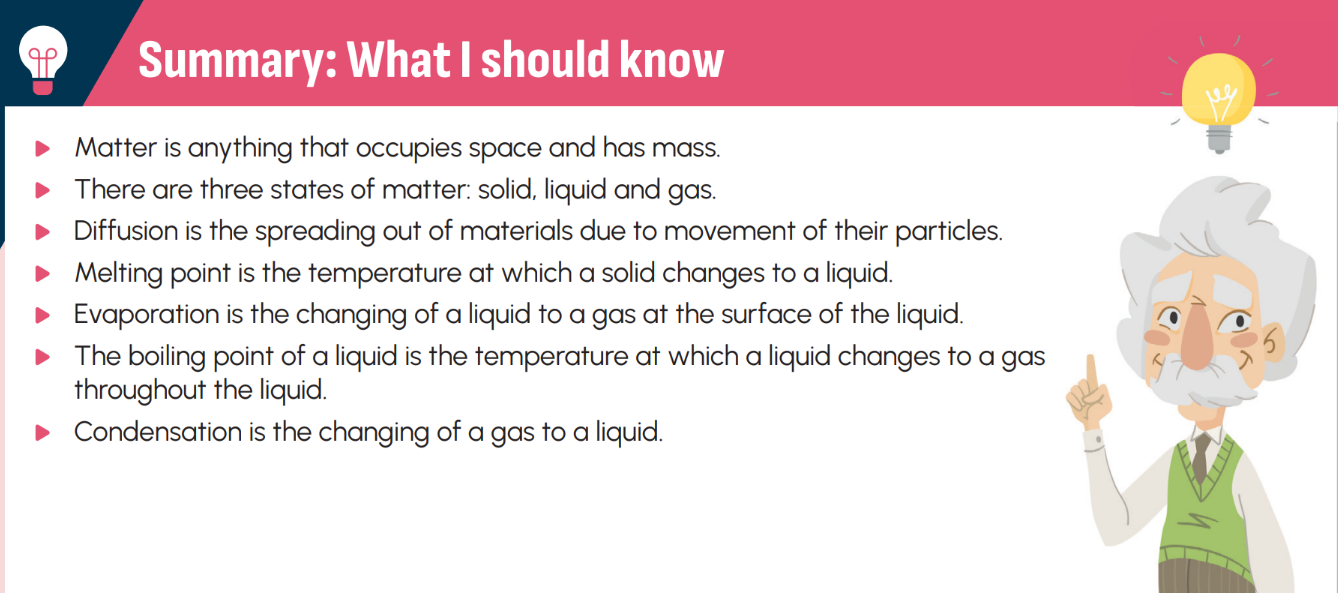 Learning outcomes: Now I am able to…
Tick
Define the term matter.
Name the three states of matter.
Describe the properties of solids, liquids and gases.
Use the particle theory to explain the properties of the three states of matter.
Measure the melting point of a solid and the boiling point of a liquid.
Exam Focus
Exam Focus – State exam 2024 – Q16
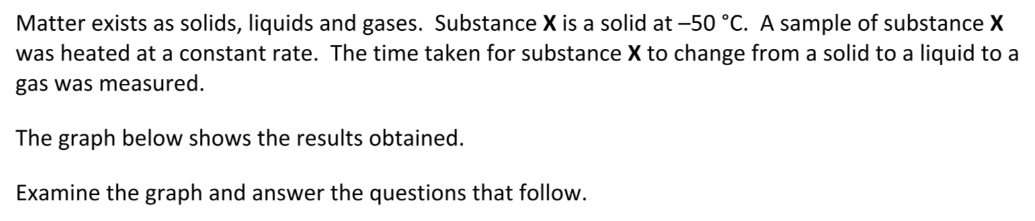 Exam Focus – State exam 2024 – Q16
(a) In which state does substance X have the highest temperature?
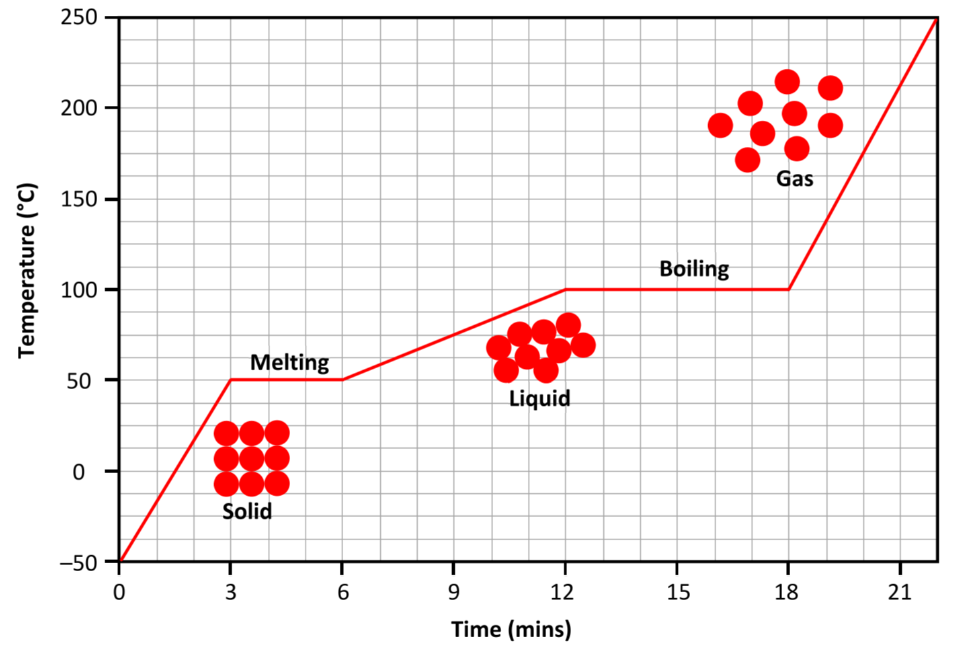 (b) In which state does substance X have a fixed volume and shape?
(c) In which state does substance X have a fixed volume but variable shape?
Exam Focus – State exam 2024 – Q16
(d) At what temperature does substance X change from a solid to a liquid?
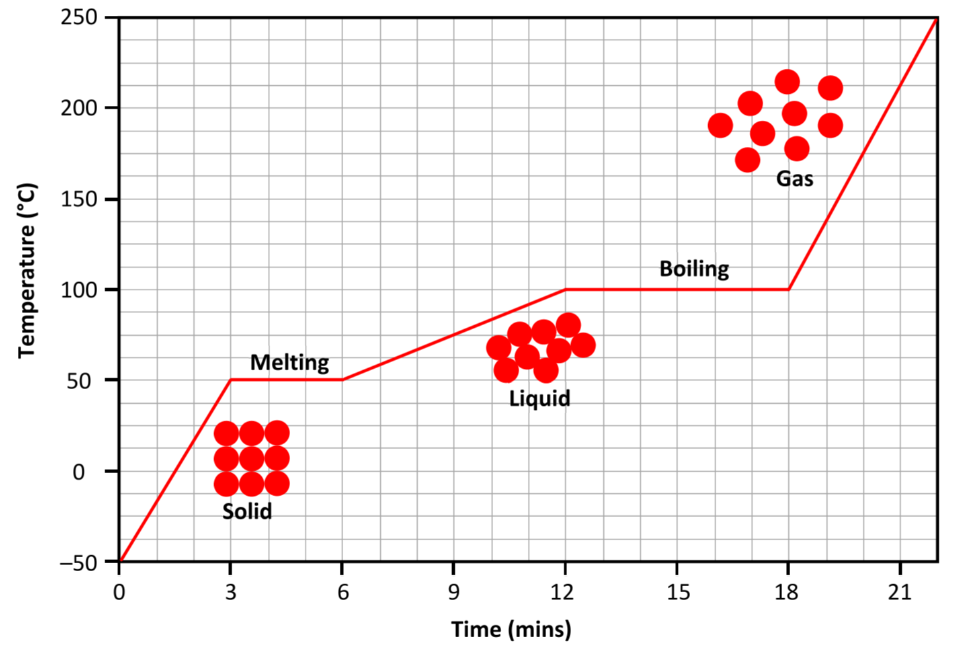 (e) How long did it take for substance X to completely evaporate (change from a liquid to a gas) after is reached boiling point?